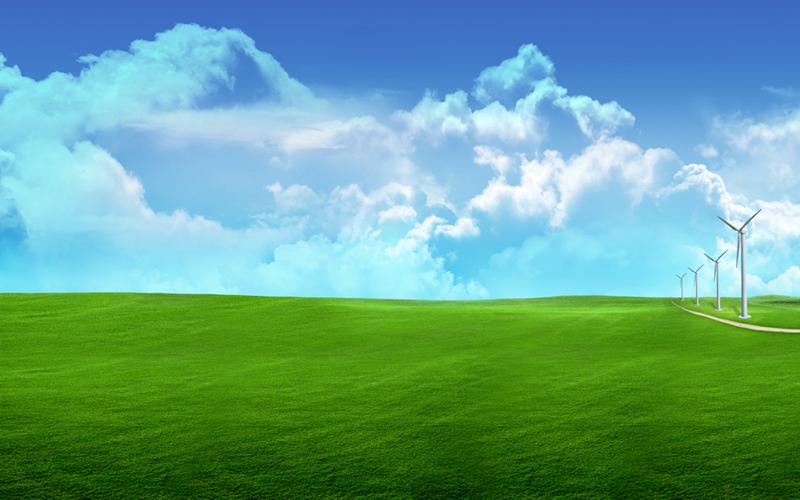 Địa lý:
HOẠT ĐỘNG SẢN XUẤT CỦA NGƯỜI DÂN Ở TÂY NGUYÊN (Tiếp theo)
Sông Xê Xan
Sông Xrê Pôk
Sông Ba
Sông Đồng Nai
Lược đồ các sông chính ở Tây Nguyên
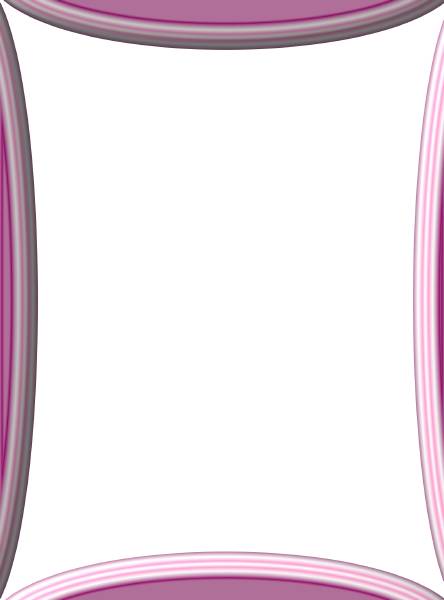 Địa lý:
HOẠT ĐỘNG SẢN XUẤT CỦA NGƯỜI DÂN Ở TÂY NGUYÊN (Tiếp theo)
- Tây Nguyên có nhiều con sông.
- Sông ở Tây Nguyên lắm thác ghềnh
- Có điều kiện thuận lợi cho việc sử dụng sức nước làm thuỷ điện.
Thuỷ điện Y- a- li
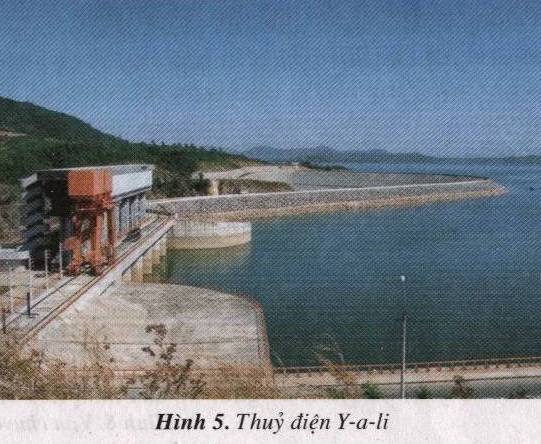 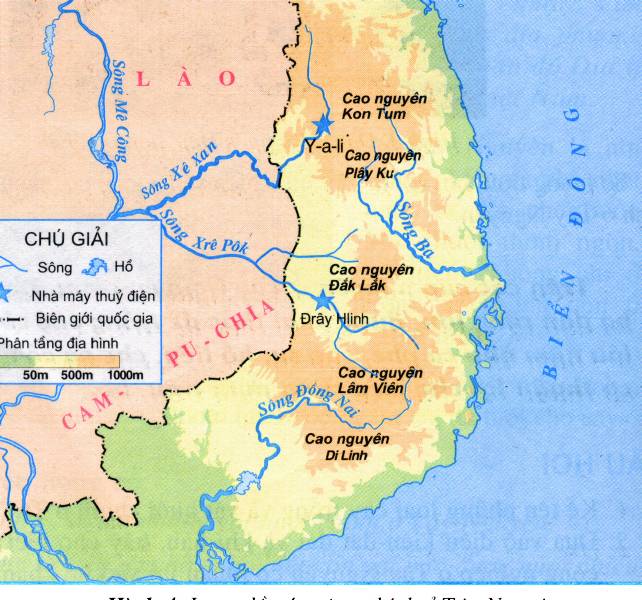 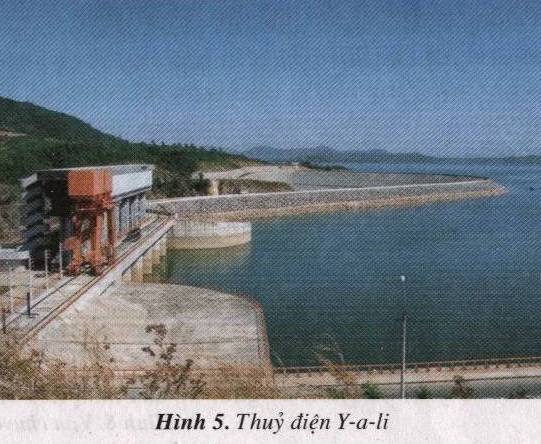 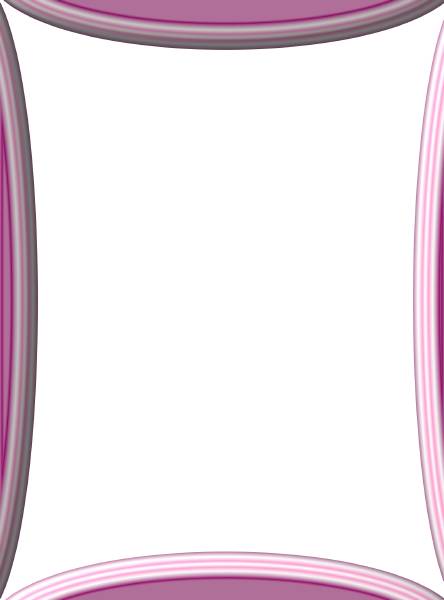 Địa lý:
HOẠT ĐỘNG SẢN XUẤT CỦA NGƯỜI DÂN Ở TÂY NGUYÊN (Tiếp theo)
3. Khai thác sức nước.
- Tây Nguyên có nhiều con sông.
- Sông ở Tây Nguyên lắm thác ghềnh
- Có điều kiện thuận lợi cho việc sử dụng sức nước làm thuỷ điện.
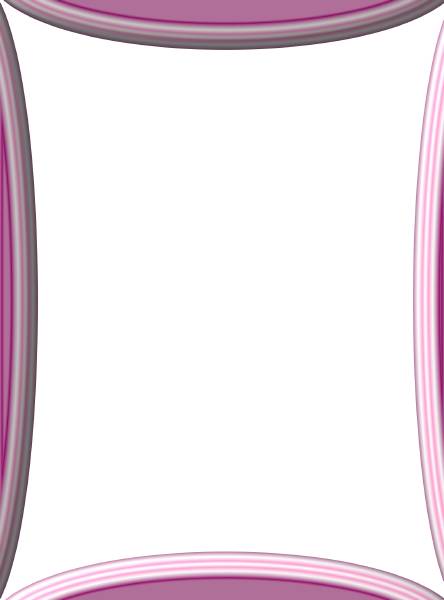 .Địa lý:HOẠT ĐỘNG SẢN XUẤT CỦA NGƯỜI DÂN 
Ở TÂY NGUYÊN (Tiếp theo).
4. Rừng và khai thác rừng ở Tây Nguyên.
- Tây Nguyên có 2 loại rừng chính: Rừng rậm nhiệt đới và rừng khộp.
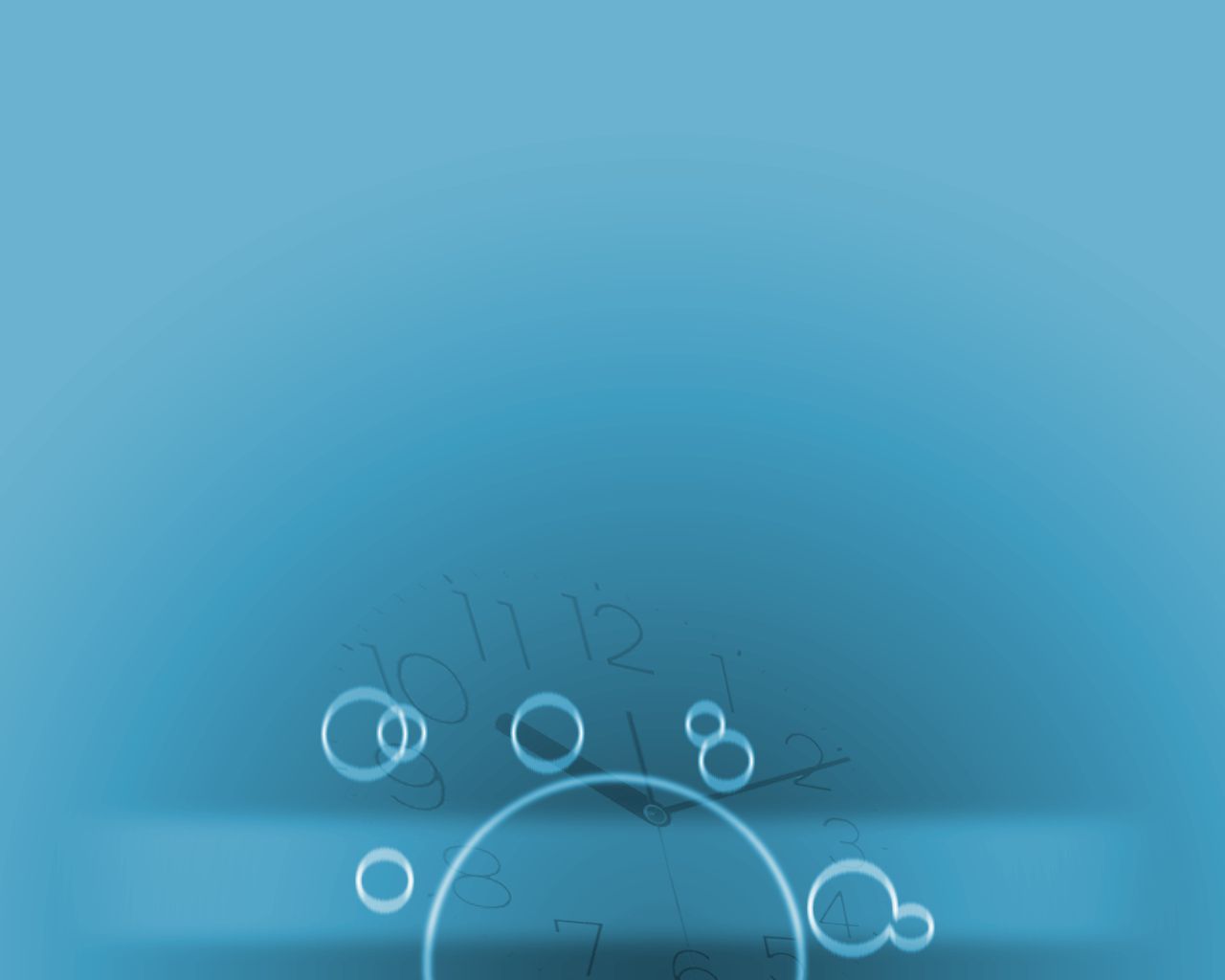 Địa lý:
HOẠT ĐỘNG SẢN XUẤT CỦA NGƯỜI DÂN Ở TÂY NGUYÊN (Tiếp theo)
Rừng rậm nhiệt đới
Rừng khộp
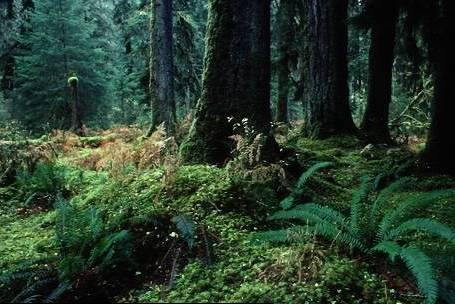 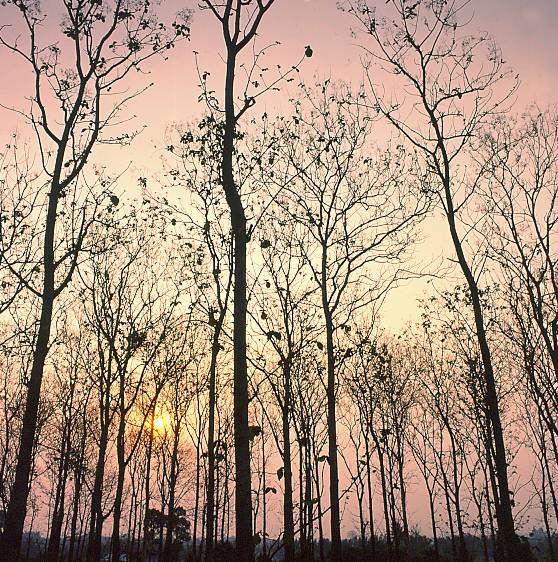 2
1
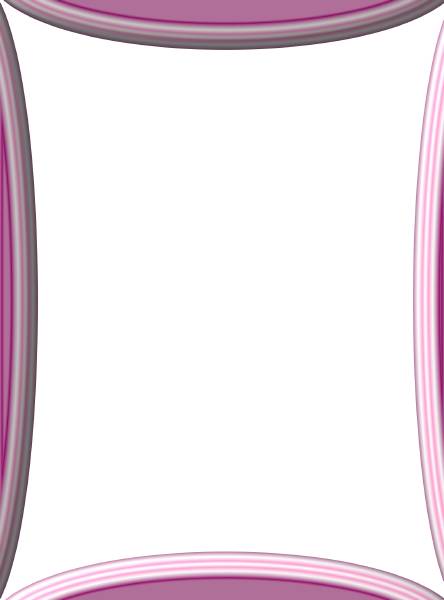 .Địa lý:HOẠT ĐỘNG SẢN XUẤT CỦA NGƯỜI DÂN 
Ở TÂY NGUYÊN (Tiếp theo).
4. Rừng và khai thác rừng ở Tây Nguyên.
- Tây Nguyên có 2 loại rừng chính: Rừng rậm nhiệt đới và rừng khộp.
- Rừng ở Tây Nguyên có nhiều gỗ và các lâm sản quý khác.
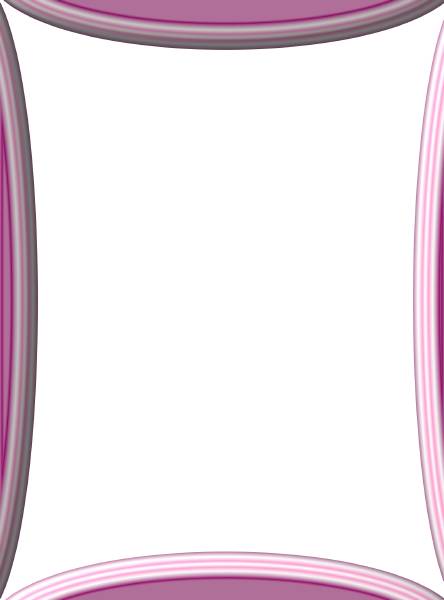 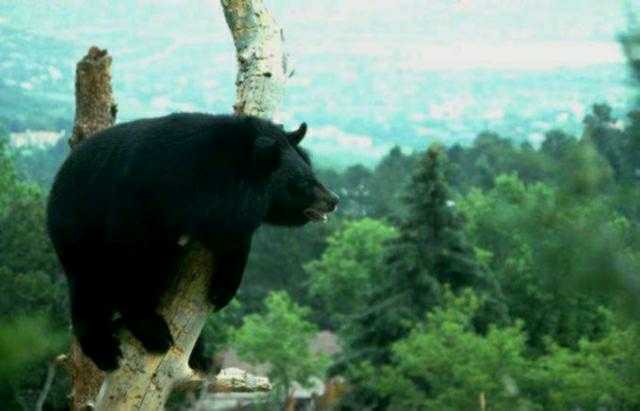 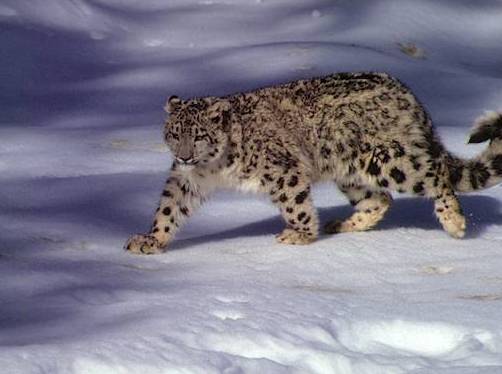 Xứ sở của nhiều loại thú quý như:
Báo
Gấu đen
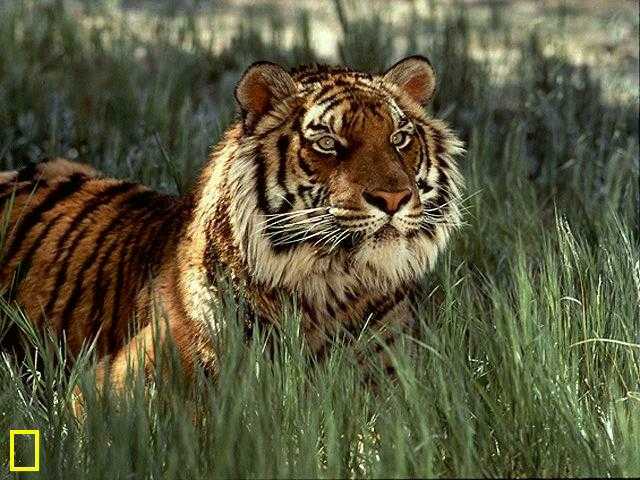 Hổ
Voi
Quan sát tranh và nêu quy trình làm ra các sản phẩm đồ gỗ như bàn, ghế, …?
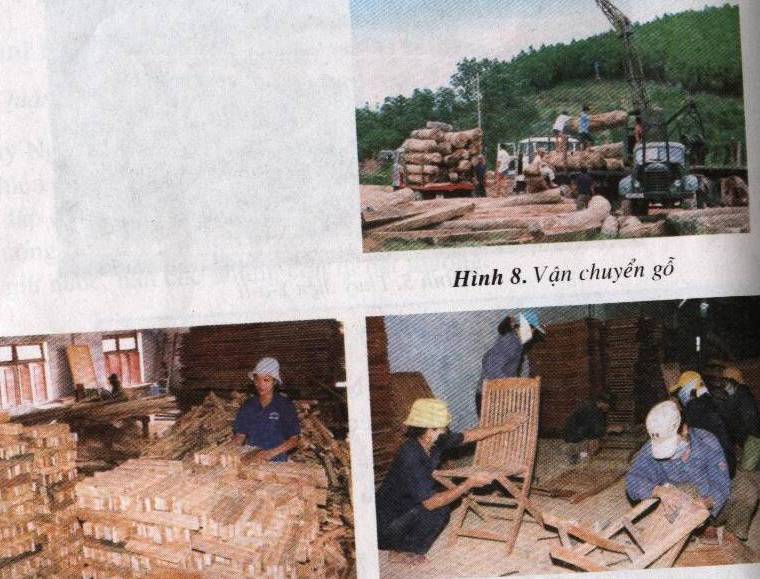 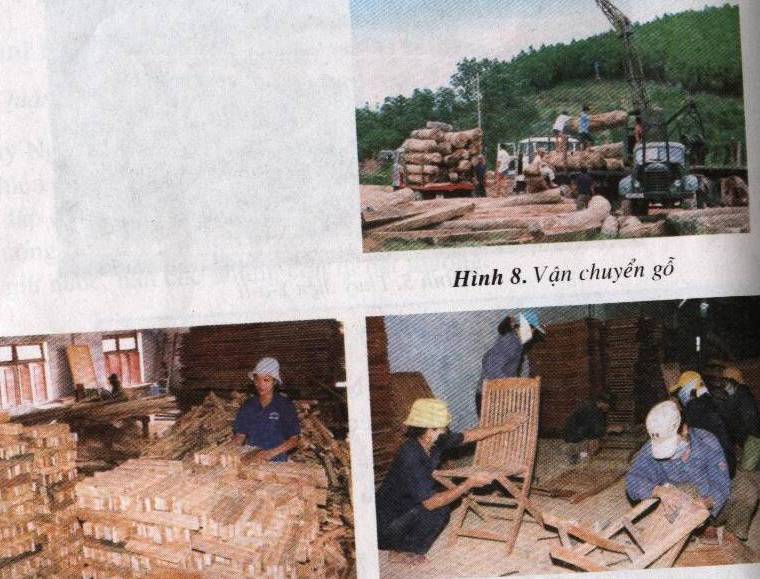 Xưởng mộc
Vận chuyển gỗ
2
1
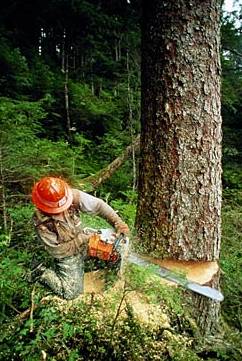 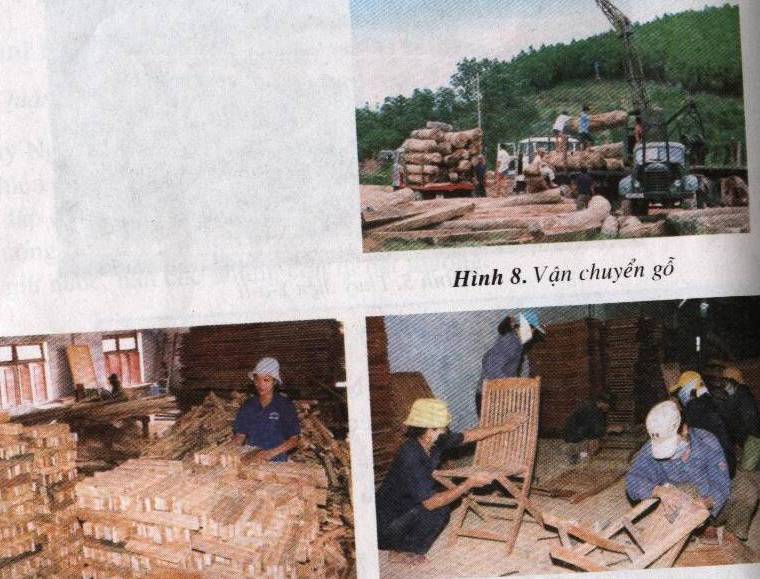 Đốn cây
Xưởng cưa, xẻ gỗ
3
4
Quy trình làm ra các sản phẩm đồ gỗ như bàn, ghế:
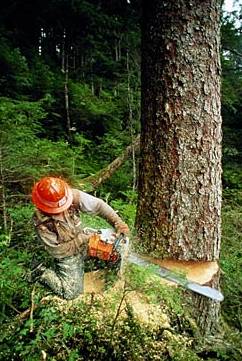 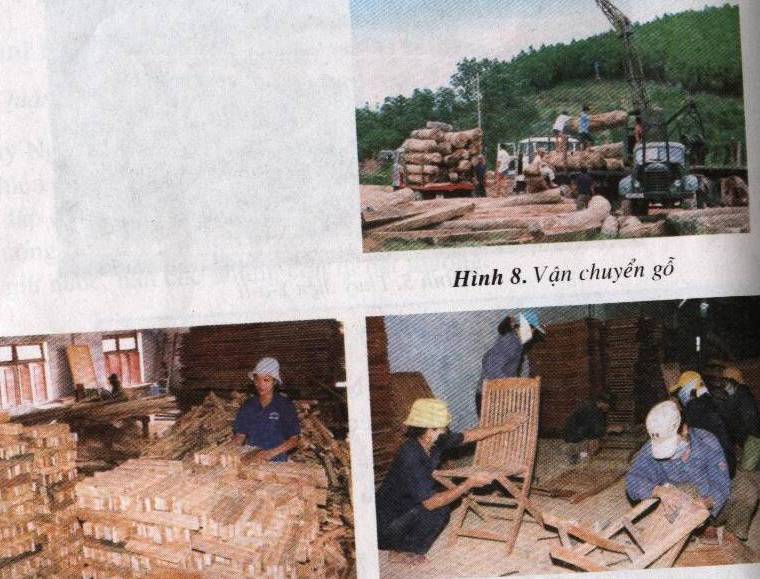 Vận chuyển gỗ
Đốn cây
4
1
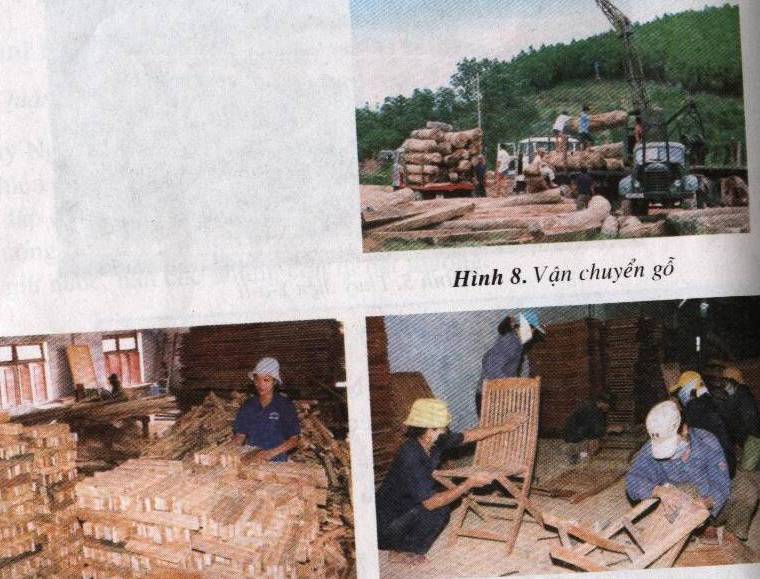 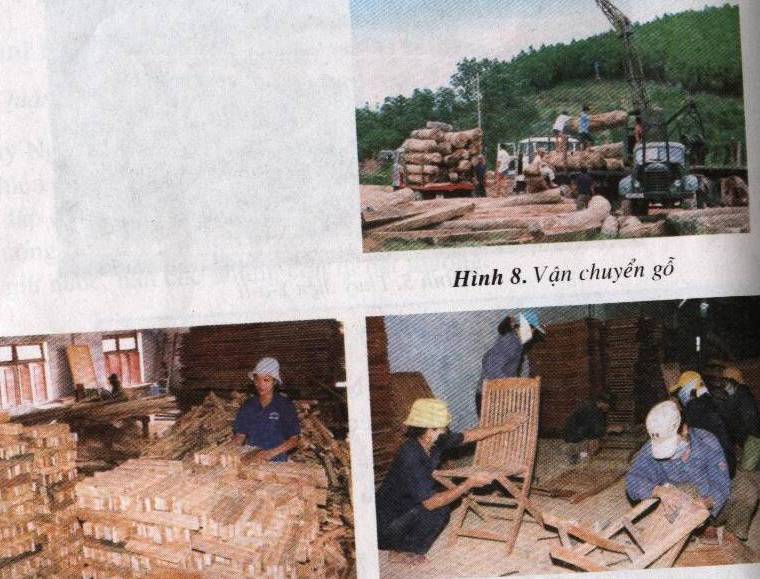 Xưởng cưa, xẻ gỗ
Xưởng mộc
2
3
.Địa lý:HOẠT ĐỘNG SẢN XUẤT CỦA NGƯỜI DÂN 
Ở TÂY NGUYÊN (Tiếp theo).
Nguyên nhân của việc rừng bị tàn phá:
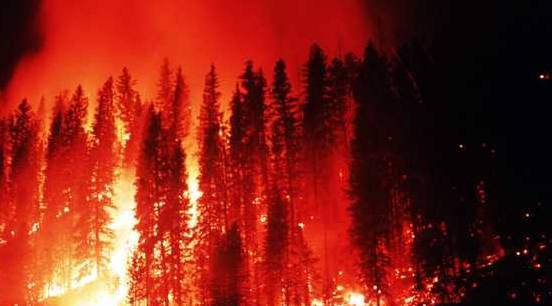 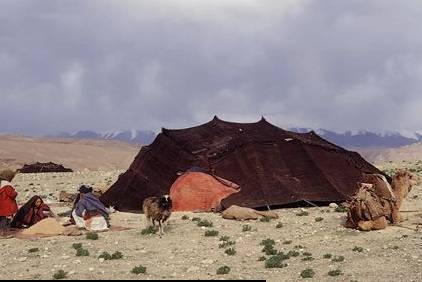 1
2
3
Chặt phá rừng
Đốt phá rừng
Sống du canh, du cư
.Địa lý:HOẠT ĐỘNG SẢN XUẤT CỦA NGƯỜI DÂN Ở TÂY NGUYÊN (Tiếp theo).
Hậu quả của việc tàn phá rừng:
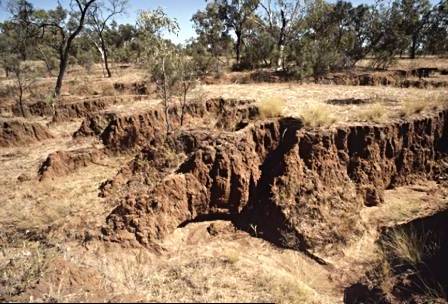 Lũ lụt
Sạt lở đất
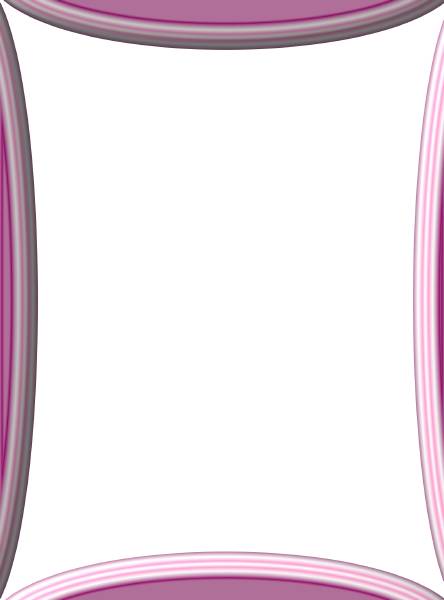 .Địa lý:HOẠT ĐỘNG SẢN XUẤT CỦA NGƯỜI DÂN 
Ở TÂY NGUYÊN (Tiếp theo).
4. Rừng và khai thác rừng ở Tây Nguyên.
- Tây Nguyên có 2 loại rừng chính: Rừng rậm nhiệt đới và rừng khộp.
- Rừng ở Tây Nguyên có nhiều gỗ và các lâm sản quý khác.
- Cần phải bảo vệ, khai thác rừng hợp lý và trồng lại rừng ở những nơi đất trống, đồi trọc.
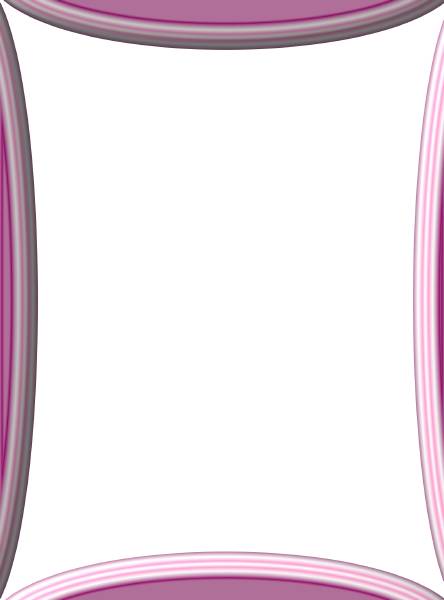 .Địa lý:HOẠT ĐỘNG SẢN XUẤT CỦA NGƯỜI DÂN Ở TÂY NGUYÊN (Tiếp theo).
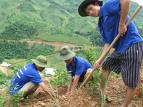 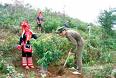 Trồng và chăm sóc rừng.
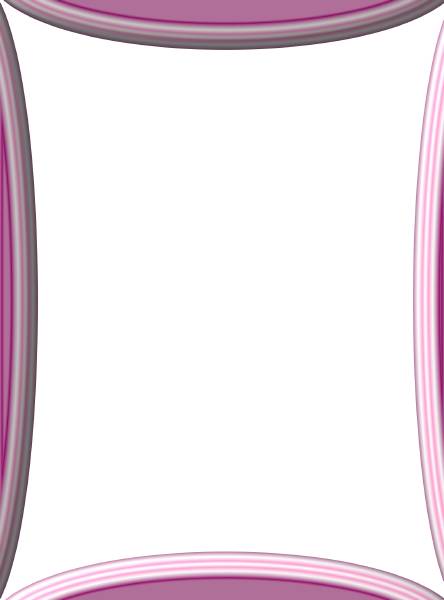 .Địa lý:HOẠT ĐỘNG SẢN XUẤT CỦA NGƯỜI DÂN 
Ở TÂY NGUYÊN.
3. Khai thác sức nước.
4. Rừng và khai thác rừng ở Tây Nguyên.
-
Chúc các em chăm ngoan - học giỏi